Arbres!
Partie 1
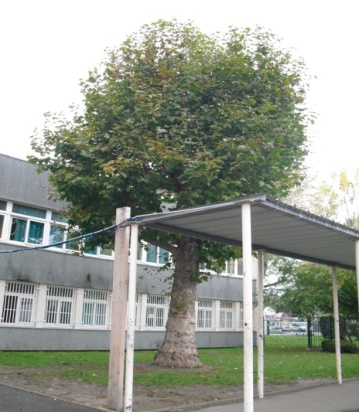 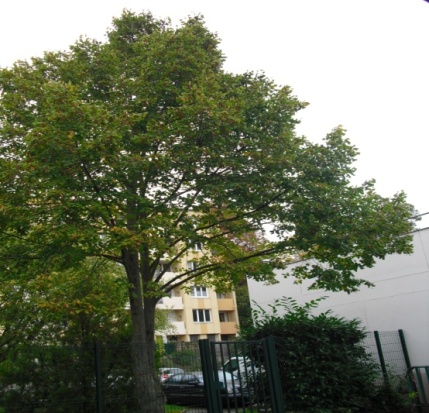 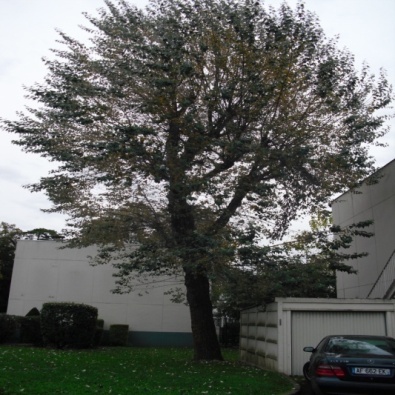 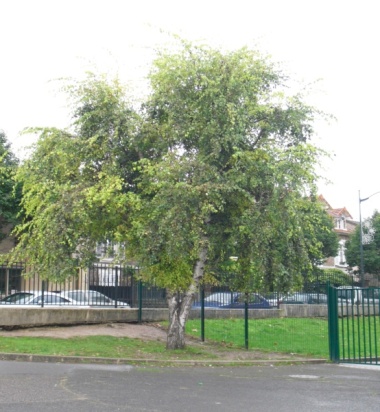 Le platane